บทที่ 3  การเล่าเรื่องด้วย Storyboard
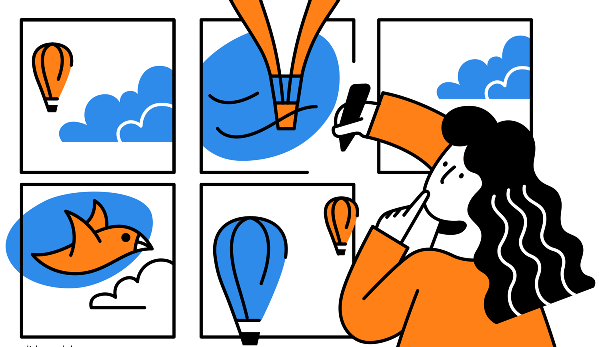 ผู้ช่วยศาสตราจารย์จุฑาวุฒิ จันทรมาลี
หลักสูตรวิทยาศาสตรบัณฑิต สาขาวิชาวิทยาการคอมพิวเตอร์
คณะวิทยาศาสตร์และเทคโนโลยี มหาวิทยาลัยสวนดุสิต
ความหมายของ Storyboard
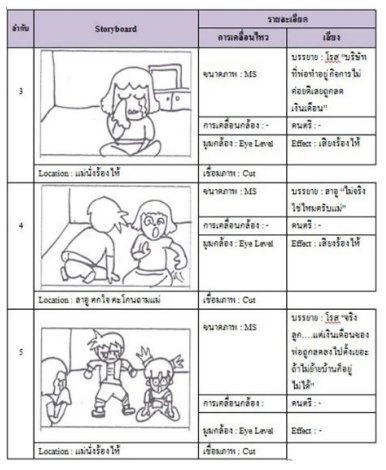 สตอรี่บอร์ด (storyboard) คือ ชุดของภาพวาด ข้อความ ที่กำหนดแนวทางในการผลิต ภาพเคลื่อนไหว หรือภาพยนตร์ ทั้งการเล่าเรื่อง ลำดับเรื่อง มุมกล้อง สถานที่ และเวลา
ในการสร้างงานแอนิเมชันจะมีการทำสตอรี่บอร์ด หรือ ผังเค้าโครงเนื้อหา ที่แสดงในลักษณะภาพร่างของเฟรมที่สำคัญ ช่วยให้เห็นการดำเนินเรื่องตั้งแต่ต้นจนจบ โดยมีวัตถุประสงค์ คือ
     1. ใช้นำเสนอความคิดในการทำแอนิเมชัน และถ่ายทอดให้ผู้อื่นเห็นได้อย่างชัดเจน2
     2. ระดมความคิดในการพัฒนาเนื้อเรื่องตั้งแต่ต้นจนจบ
     3. ช่วยให้เกิดความต่อเนื่องของเรื่องราวตั้งแต่ต้นจนจบ ตามที่วางไว้
     4. ช่วยให้เห็นปริมาณงานได้ชัดเจน ทั้งสิ่งที่ต้องจัดเตรียม และสิ่งที่ต้องทำ เช่น บทสนทนา
เสียงประกอบ ฉาก ตัวละคร เป็นต้น
     5. ช่วยใด้คณะทำงานหรือผู้ที่เกี่ยวข้องเห็นภาพเรื่องราวได้ชัดเจน
     ดังนั้น สตอรี่บอร์ดจึงมีความสำคัญอย่างยิ่งในการกำหนดแนวทางการสร้างแอนิเมชัน เพราะทำให้ผู้กำกับการผลิตหรือผู้อำนวยการสร้างสามารถทบทวนและปรับปรุงการดำเนินเรื่องให้ลื่นไหล และวางแผนการดำเนินการสร้างได้อย่างมีประสิทธิภาพ
ประเภทและหลักการสร้าง Storyboard
1. แบบกระดานภาพนิ่ง
   เป็นสตอรี่บอร์ดที่เป็นชุดภาพนิ่งของแต่เฟรมที่สำคัญเรียงตามลำดับการเล่าเรื่อง ที่วาดบนกระดาษ สร้างขึ้นตั้งแต่ช่วงต้นของขั้นเตรียมงาน
2. แบบดิจิทัล (digital storyboard) หรือ สตอรีรีล (story reel) 
    เป็นสตอรี่บอร์ดที่ได้จากการนำภาพจากสตอรี่บอร์ดซึ่งเป็นภาพนิ่งมาทำเป็นไฟล์ และใส่เสียงประกอบต่าง ๆ ทั้งเสียงพูด เสียงเพลง เสียงเอฟเฟ็ก โดยตัดต่อให้แสดงตามระยะเวลาที่กำหนดไว้เพื่อเป็นต้นแบบให้กับนักทำภาพเคลื่อนไหว หรือแอนิเมเตอร์ (animator) ทำเป็นภาพเคลื่อนไหวในขั้นการผลิต
หลักการสร้าง Storyboard
สตอรีบอร์ดที่ดีไม่ได้ดูจากความสวยงาม แต่ต้องแสดงรายละเอียดในการดำเนินเรื่องของแอนิเมชัน ซึ่งเป็นวัตถุประสงค์หลักของการทำสตอรีบอรด์ ดังนี้
1. บอกการดำเนินเรื่องได้อย่างชัดเจน
   บอกอย่างชัดเจนว่าเกิดอะไรขึ้นในแต่ละฉากได้แก่ ใครทำอะไร ที่ไหน อย่างไร กับใครอารมณ์ของตัวละคร (ดีใจ หรือ เสียใจ เป็นต้น)3
2. แสดงมุมกล้องที่ใช้
    มุมกล้องที่ต่างกัน ให้ความรู้สึกและอารมณ์ที่ต่างกันกับผู้ชม ต้องแสดงถึงมุมกล้องในฉากว่ามาจากทิศทางใด มีการเคลื่อนที่มุมกล้องอย่างไร สิ่งที่ปรากฏในฉาก
3. สร้างสตอรีบอร์ดที่ให้ประโยชน์สูงสุด
    ทำให้สตอรีบอร์ดที่สร้างสามารถถ่ายทอดเรื่องราวอย่างมีประสิทธิภาพ ใกล้เคียงกับภาพเคลื่อนไหว ภาพยนตร์ หรือเรื่องที่ต้องการแสดงออกมามากที่สุด สิ่งที่ช่วยถ่ายทอดเรื่องราวในสตอรีบอร์ด ได้แก่
   1. ภาพ คำอธิบายภาพ
   2. บทพูด บทสนทนา
   3. เสียงประกอบ เสียงดนตรี
   4. การเคลื่อนไหวของกล้อง มุมกล้อง ขนาดภาพ แสดงให้เห็นว่า ตัวละคร ฉาก เคลื่อนไหว
   5. การเปลี่ยนภาพไปยังฉากถัดไป
   6. ใช้สีวัตถุที่แตกต่างจากพื้นฐาน
ขั้นตอนการสร้าง Storyboard
1. คิดโครงเรื่องหลัก
   • วางโครงเรื่อง (plot) ซึ่งโครงเรื่องที่แปลกใหม่ สนุก น่าสนใจ จะเป็นสิ่งที่ดึงดูดผู้ชมให้ติดตามได้
   • กำหนดฉาก (scenes) ต่างๆ ซึ่งเป็นองค์ประกอบในการดำเนินเรื่อง เป็นสถานที่ ซึ่งตัวละครและเหตุการณ์จะดำเนินไปตามที่ผู้แต่งวางไว้
   • เขียนเนื้อเรื่องย่อ (synopsis) เป็นการเขียนสรุปเรื่องราวตั้งแต่ต้นจนจบ โดยใส่รายละเอียดว่าเรื่องนี้เป็นเรื่อวเกี่ยวกับใครทำอะไร ที่ไหน อย่างไร และจบยังไง ซึ่งต้องเขียนให้คนอ่านรู้สึกสนใจและอยากติดตามเรื่องราวจนจบ
• แก่นเรื่อง (theme) เป็นประเด็นเนื้อหาสำคัญหรือแกนหลักของเรื่อง ที่นำเสนอข้อคิดหรือสิ่งที่ต้องการจะสื่อ
• ตัวละคร (character) เป็นตัวละครหลักที่ทำหน้าที่ดำเนินเรื่องตั้งแต่ต้นจนจบ อาจเป็น
คน สัตว์ สิ่งของ หรือสิ่งสมมุติก็ได้ ตัวละครต้องสัมพันธ์กับเรื่องราวที่นำเสนอ ที่มาที่ไปบุคลิก นิสัย ตัวละครแบ่งเป็นตัวแสดงหลัก และตัวแสดงประกอบ โดยทุกตัวส่งผลต่อเหตุการณ์ในเรื่อง มากน้อยต่างกันไปตามบทบาท
• บทสนทนา (dialogue) เป็นคำพูดที่ตัวละครโต้ตอบกัน ใช้บอกถึงอารมณ์ ความรู้สึกดำเนินเรื่อง และสื่อสารกับผู้ใช้ให้สมบูรณ์มากขึ้น ทั้งนี้แอนิเมชันควรเน้นการสื่อความหมายด้วยภาพมากกว่าการบรรยาย
2. ลำดับเหตุการณ์ เป็นการเรียงลำดับเหตุการณ์ที่เกิดขึ้นในเรื่อง แต่ละเหตุการณ์ควรมีความสมจริง มีการเชื่อมโยงที่เป็นเหตุเป็นผลกัน และมีความซับซ้อนที่พอเหมาะกับเนื้อหา ทำให้เกิดความน่าสนใจ และน่าติดตาม ต้องระบุจุดสุดยอด (climax) ของเรื่องให้ได้
3. แต่งบท เป็นการเขียนบทความคิด บทพูดที่จะใช้ในการทำแอนิเมชันโดยละเอียด
4. เขียนสตอรีบอร์ด เป็นการถ่ายทอดความคิดในการเล่าเรื่องออกมาเป็นภาพ และเขียน
รายละเอียดในฉากหลัก
ส่วนประกอบของแบบฟอร์ม Storyboard
1. ชื่อเรื่อง (title) ซึ่งชื่อเรื่องที่ดี ต้องบอกประเด็นหลักของเรื่อง เข้ากับเนื้อหา สั้นกระชับได้ใจความ มีคำหลักอยู่ในชื่อ (keyword) หลักการตั้งชื่อมีดังนี้
     • ตั้งชื่อเรื่องให้เข้าใจง่าย
     • ใช้คำที่มีพลังเรียกร้องความสนใจ
     • ใช้ตัวเลขช่วย
     • ตั้งชื่อเรื่องด้วยคำถาม
     • ตั้งชื่อเรื่องด้วยคำตอบหรือวิธีการแก้ปัญหา
     • ใช้คำเชิงปฏิเสธ
ส่วนประกอบของแบบฟอร์ม Storyboard
2. ชื่อผู้สร้าง คือชื่อผู้ทำสตอรีบอร์ด
3. ฉาก (scene) เขียนภาพนิ่งลงในกรอบแสดงเรื่องราวที่จะปรากฏในแต่ละฉากหรือหน้าจอ
4. บทสนทนา (dialogue) ระบุบทพูด บทสนทนา ซึ่งเป็นถ้อยคำที่ตัวละครจะพูดโต้ตอบกันเพื่อช่วยในการดำเนินเรื่อง รวมถึงแสดงลักษณะนิสัย ความรู้สึกนึกคิด และบุคลิกของตัว
ละคร
5. มุมมองภาพ (shot) เป็น ลักษณะภาพที่เกิดจากการวาดภาพ หรือมุมกล้องถ่ายภาพ ดังนี้
   • ภาพระดับสายตา (eye level shot)
   • ภาพระดับมุมสูง (high level shot)
   • ภาพระดับมุมต่ำ (low level shot)
   • ภาพข้ามไหล่ (over shoulder shot)
   • ภาพระยะไกลมาก (extreme long shot: ELS)
   • ภาพระยะไกล (long shot: LS)
   • ภาพระยะไกลปานกลาง (medium long shot: MLS)
   • ภาพระยะปานกลาง (medium shot: MS)
   • ภาพระยะปานกลางใกล้ (medium close up shot: MCU)
   • ภาพระยะใกล้ (close up shot: CU)
   • ภาพระยะใกล้มาก (extreme close up shot: ECU)
6. การเปลี่ยนภาพ (transition) เป็นรูปแบบการเปลี่ยนภาพแต่ละฉาก โดยมีการเคลื่อนไหวที่ทำให้เกิดความน่าสนใจมากขึ้น ได้แก่
   • Fade in / fade out
   • Pan left / pan right
   • Zoom in / zoom out
   • Tilt up / tile down
   • Wipe left / wipe right
   • Push up / push down
   • Split out / split in
   • Jump cut
7. เสียงเอฟเฟ็ก (sound effect) เป็นเสียงประกอบ เช่น เสียงฝนตก ฟ้าร้อง นกร้องเสียงดนตรี หรือ เพลงบรรเลง ช่วยเล่าเรื่องราว ดึงความสนใจ สร้างบรรยากาศ สร้างอารมณ์ ให้ความรู้สึกต่าง ๆ ทั้งตื่นเต้น ตกใจ ดีใจ เศร้า ได้ชัยชนะ เป็นต้น ทั้งนี้เสียงต้องมีความเหมาะสมทั้งระดับความดัง ความรื่นหู ความสอดคล้องกับเรื่องราว อารมณ์บรรยากาศ ความรู้สึกในแต่ละฉาก และมาในจังหวะที่ถูกต้อง เพื่อให้ผู้ชมเกิดความคล้อยตาม
เครื่องมือสำหรับการสร้าง Storyboard
การสร้างสตอรี่บอร์ดทำได้ 2 วิธี คือ วาดด้วยมือ และ ใช้ซอฟต์แวร์คอมพิวเตอร์เครื่องมือ
1. สร้างสตอรี่บอร์ดโดยวาดด้วยมือ
   • กระดาษ และดินสอ หรือปากกา
2. เครื่องมือสร้างสตอรี่บอร์ดใช้ซอฟต์แวร์คอมพิวเตอร์
   • ซอฟต์แวร์สร้างเอกสาร เช่น ไมโครซอฟต์เวิร์ด ไมโครซอฟต์พาวเวอร์พอยน์
   • ซอฟต์แวร์สร้างสตอรี่บอร์ดโดยเฉพาะ เช่น ซอฟต์แวร์ใช้งานออนไลน์ อาทิ Canva
   • ซอฟต์แวร์สร้างภาพกราฟิก เช่น Photoshop
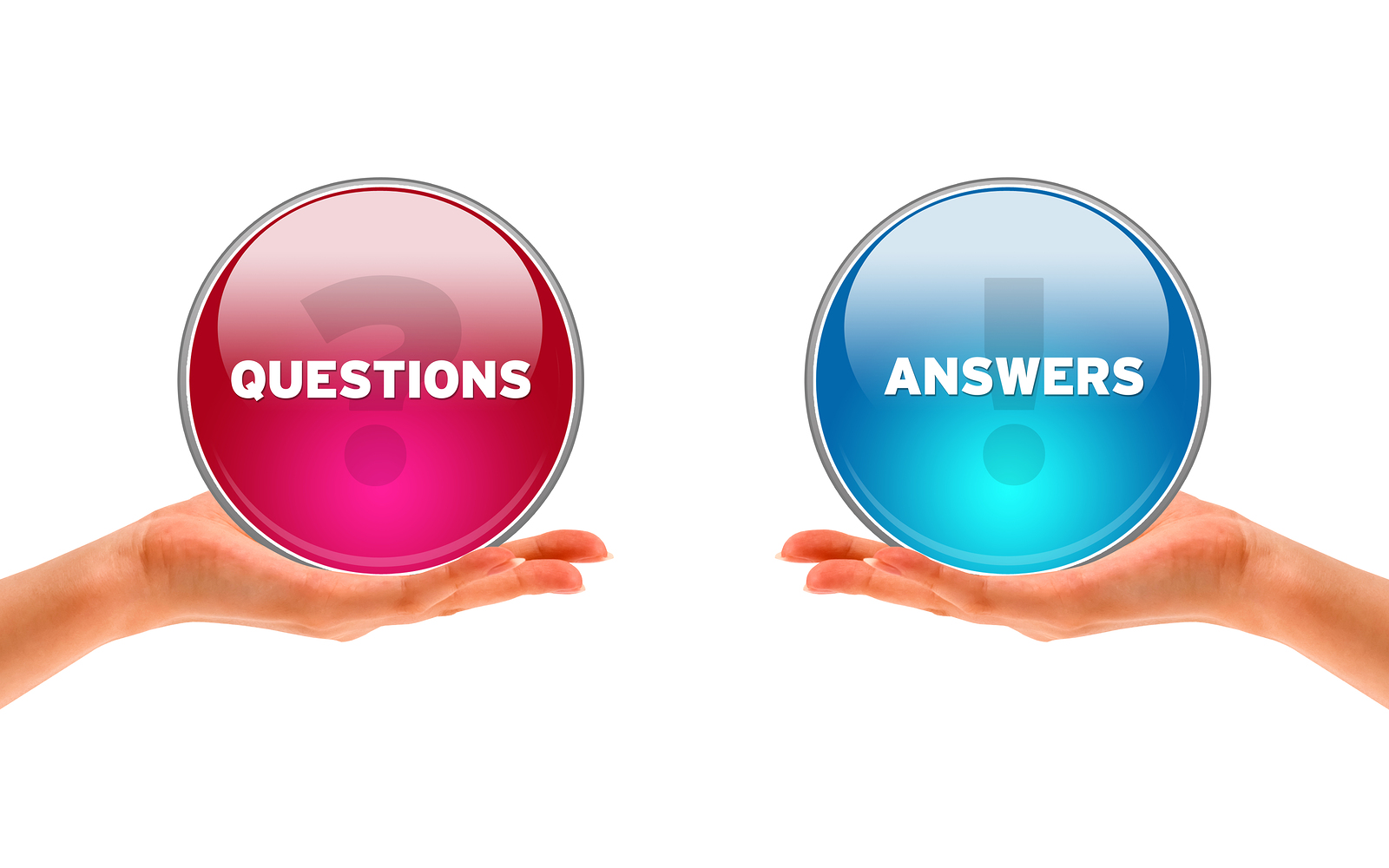